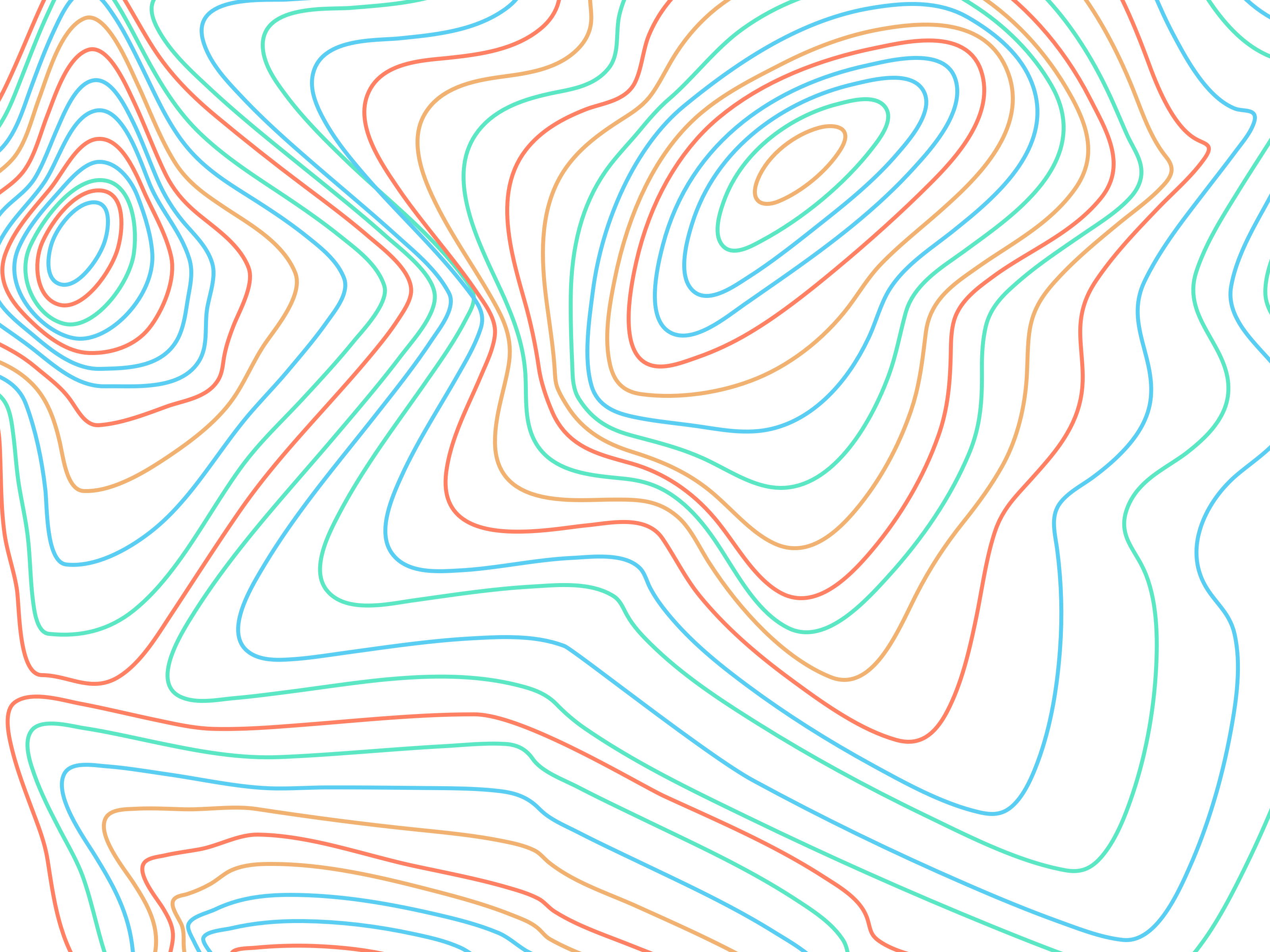 ‘01
Название проекта
Дизайн презентации может быть выполнен в уникальном для проекта стиле
Описание проекта
(также необходимо указать какая организация будет выполнять, ФИО и контактные данные)
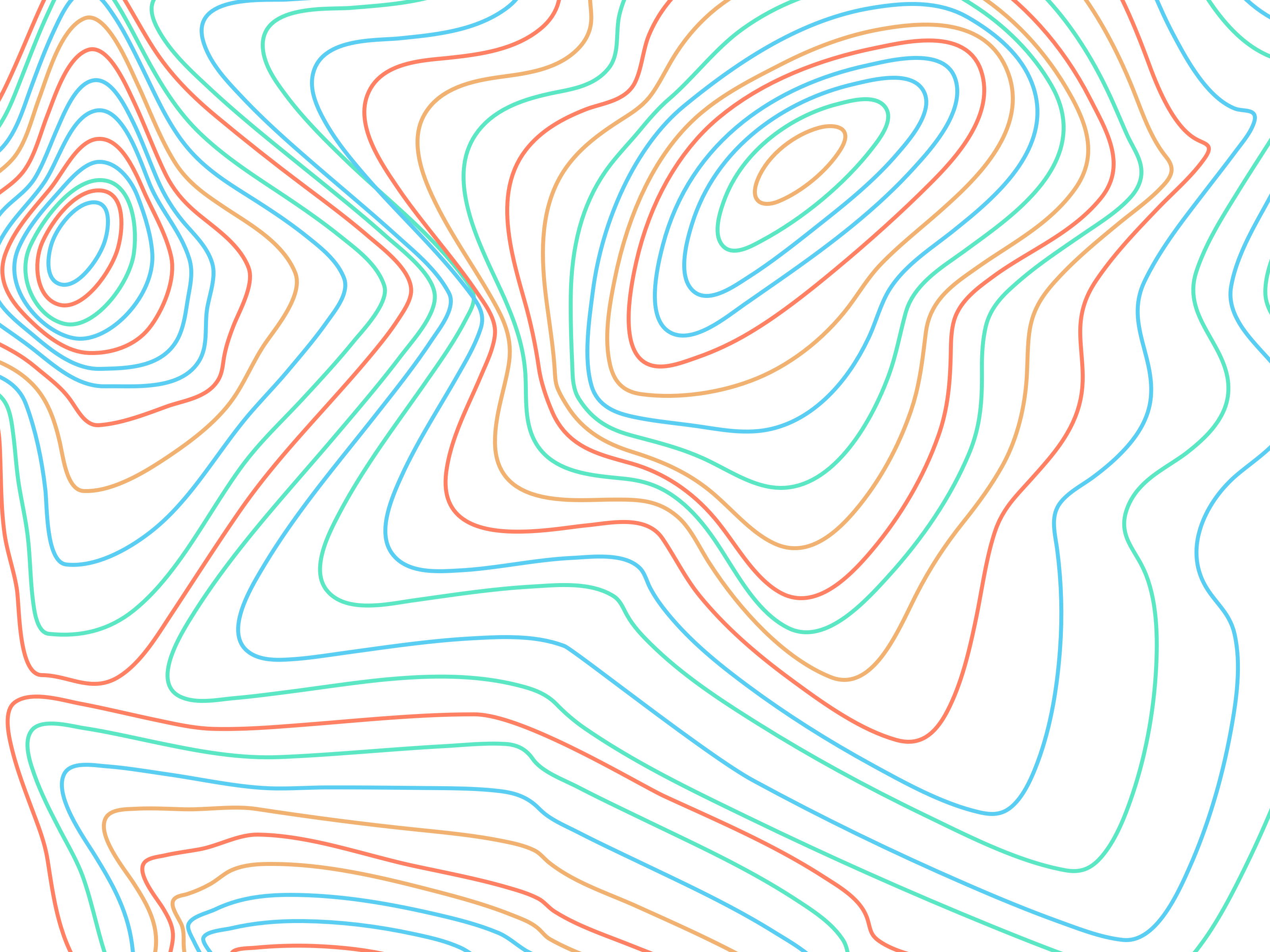 ‘02
Тип проекта
Необходимо указать в каком направлении контента и какой тематике конкурса участвует проект
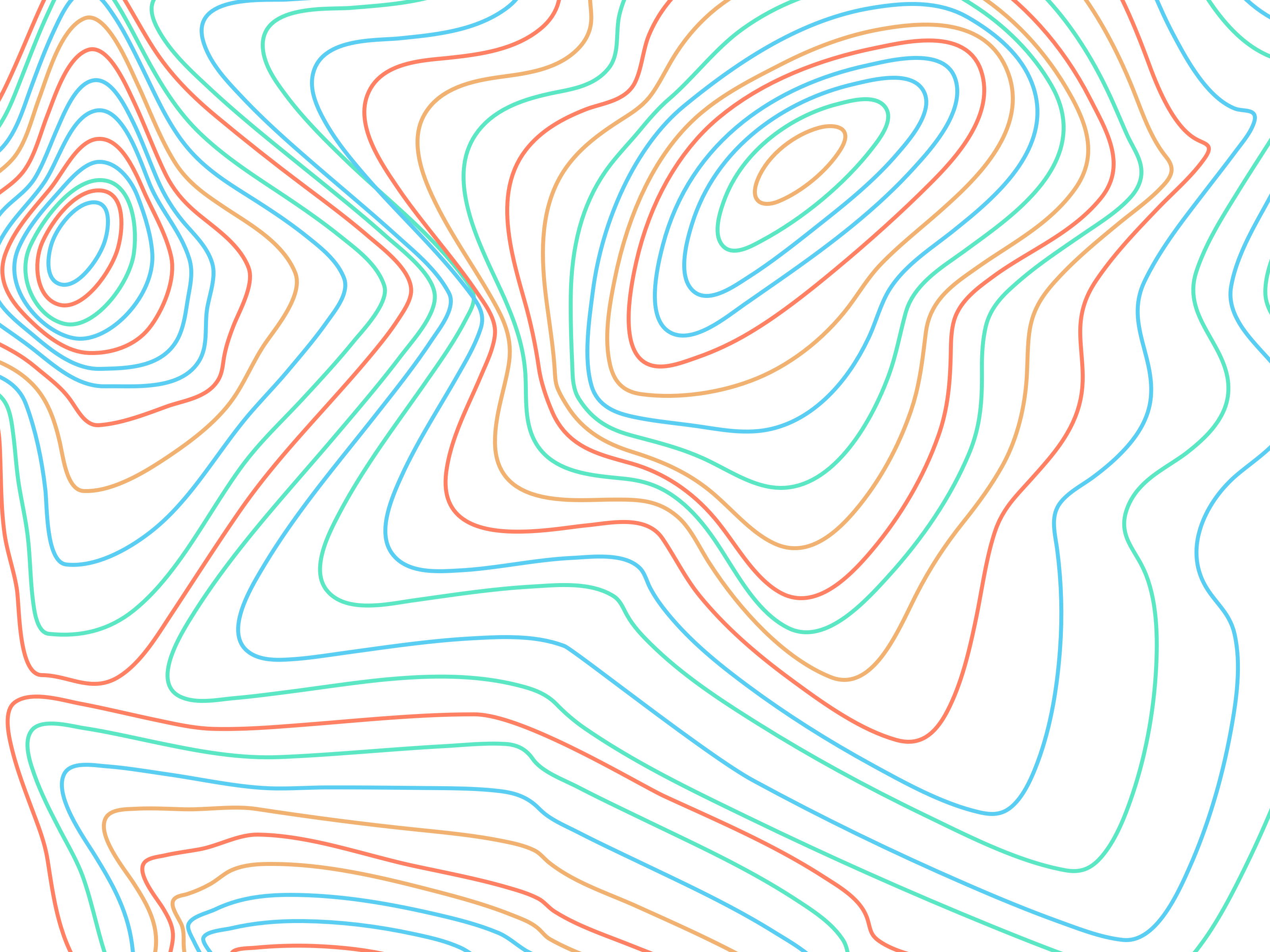 ‘03
Цель проекта
Вы можете добавить скриншоты референсов, похожих проектов, предполагаемых героев, скриншоты крупных пабликов/блогеров, которые дадут возможностьдля продвижения
Какой вклад вносит проект в освещение важных общественных инициатив и проектов, а также социально значимой работы общественных деятелей
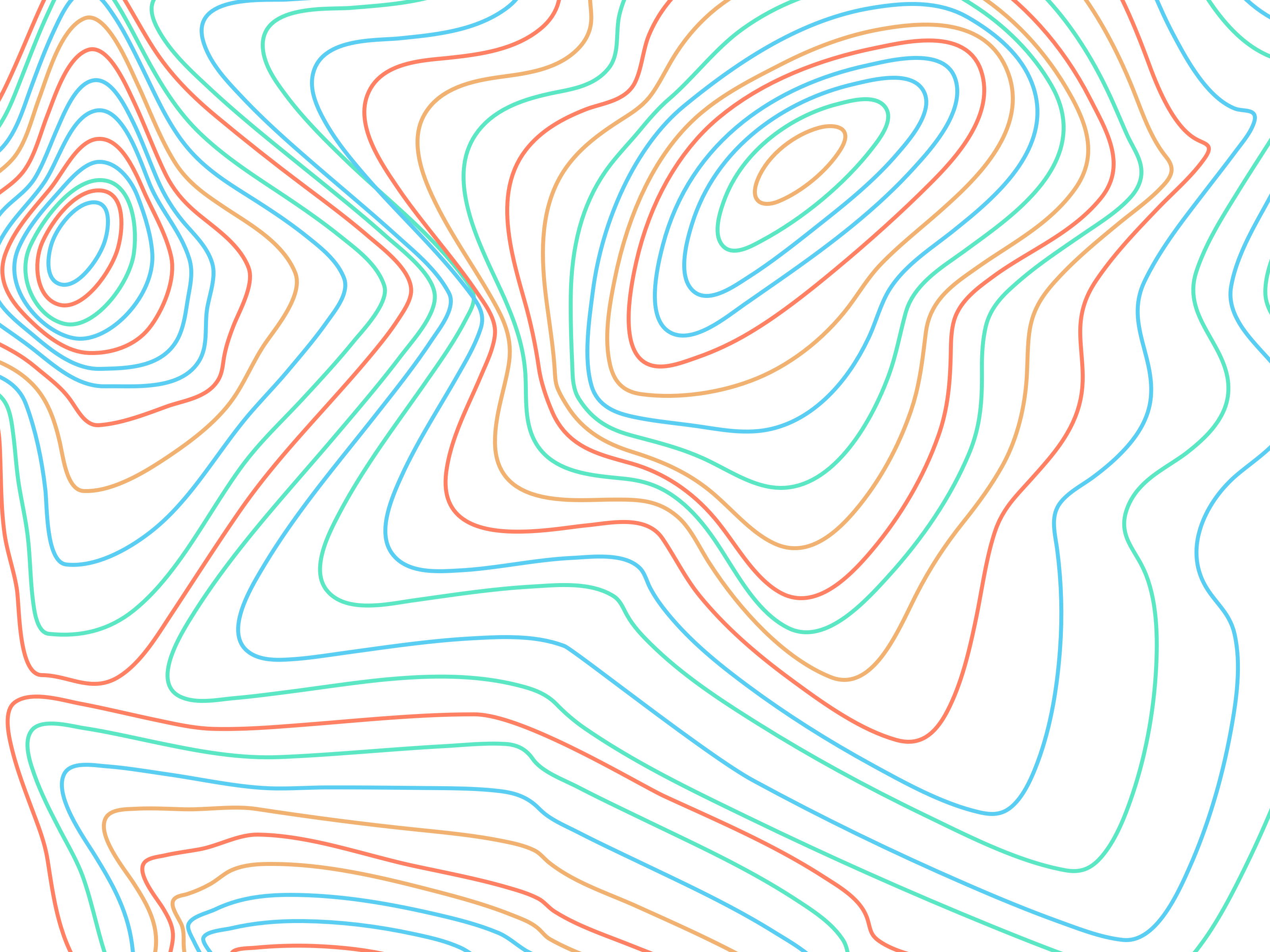 Примерный KPI на основе прошлого конкурса: 

Контент в блогосфере 3 к 1(из расчета на 3 рубля финансирования – 1 просмотр). 

Видеоконтент – 5 к 1(т.е. 1 млн рублей = 0.2 млн просмотров)
Специальные проекты в интернет-СМИ – 9 к 1(т.е. 1 млн рублей = 0.11 млн просмотров)
‘04
KPI
Просмотры, вовлеченность, площадки размещения
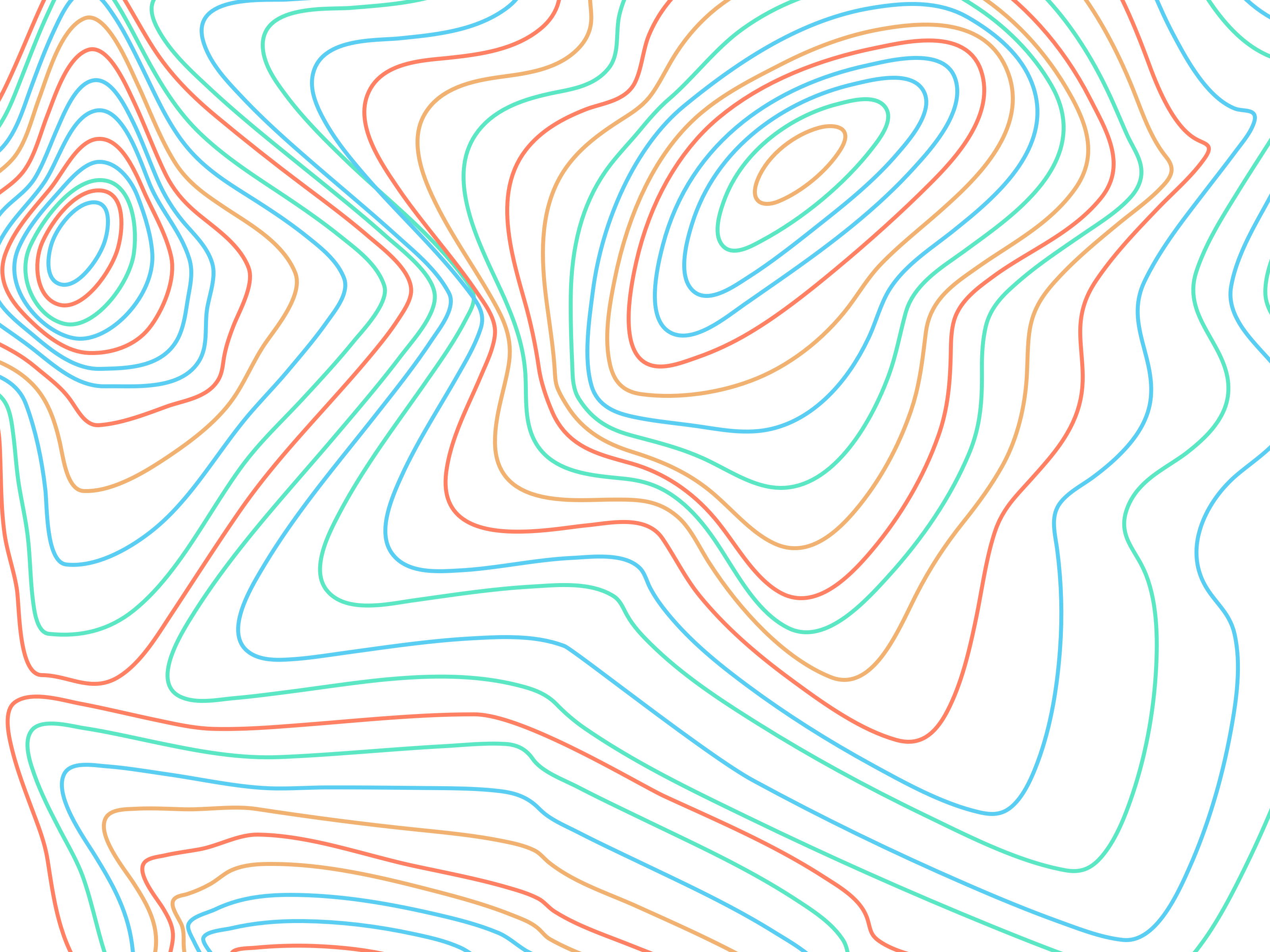 ‘05
Бюджет проекта
Необходимо разделить бюджетна производство и промотирование создаваемого контента